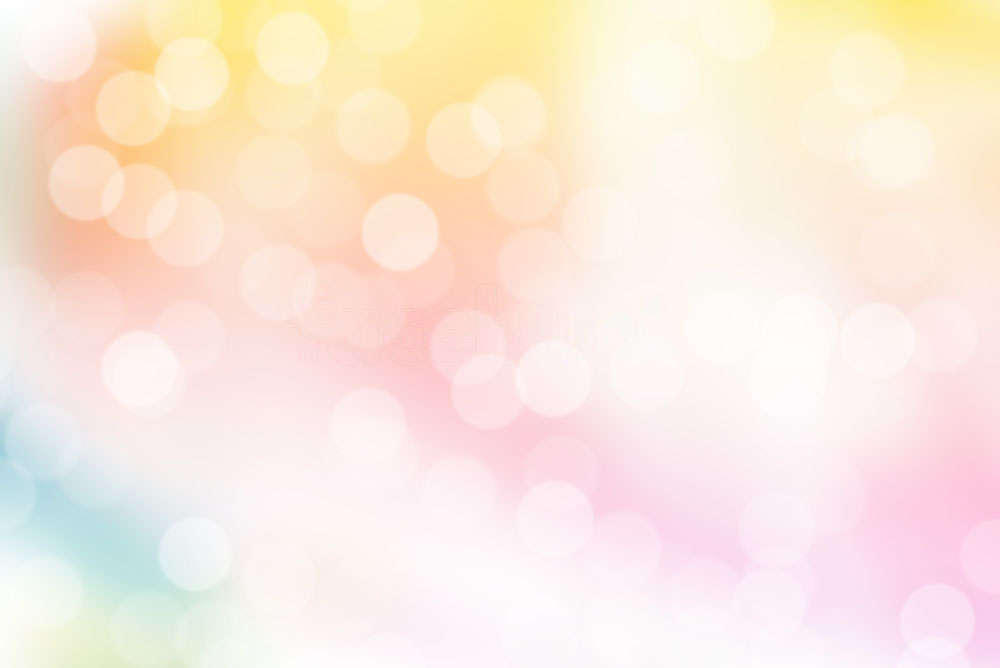 من الأدلة المختلف فيها
سد الذرائع
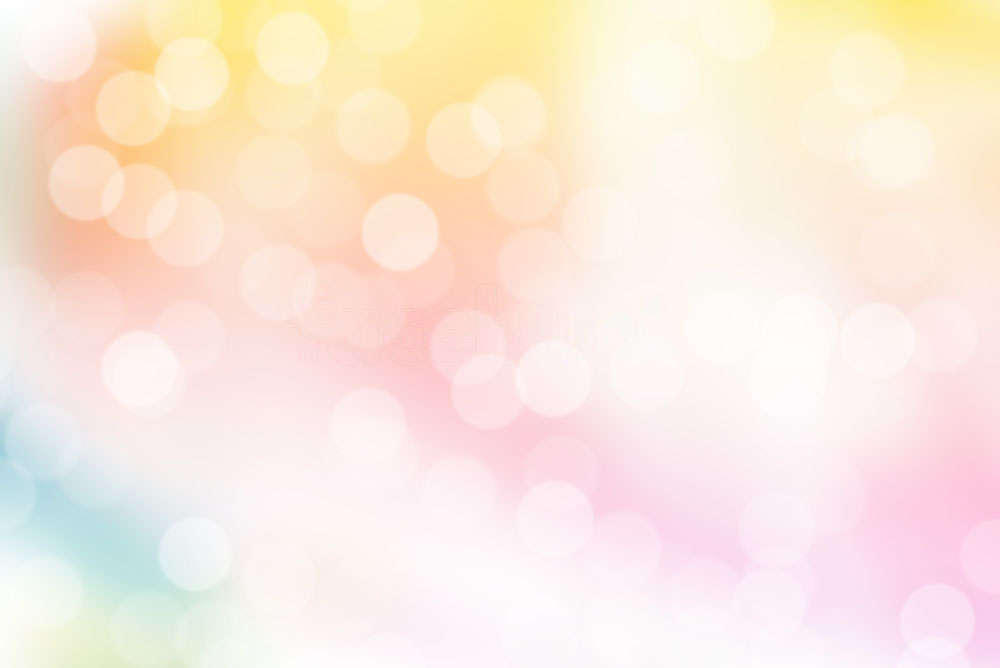 المقصود بسد الذرائع في اللغة والاصطلاح:
لغة: جمع ذريعة وهي كل ما يتخذ وسيلة وطريق إلى غيره.
اصطلاحا: كل وسيلة مباحة قصد التوصل بها إلى مفسدة ،أو لم يقصد بها التوصل إلى المفسدة ولكنها مفضية إليها غالبا  ومفسدتها أرجح من مصلحتها.
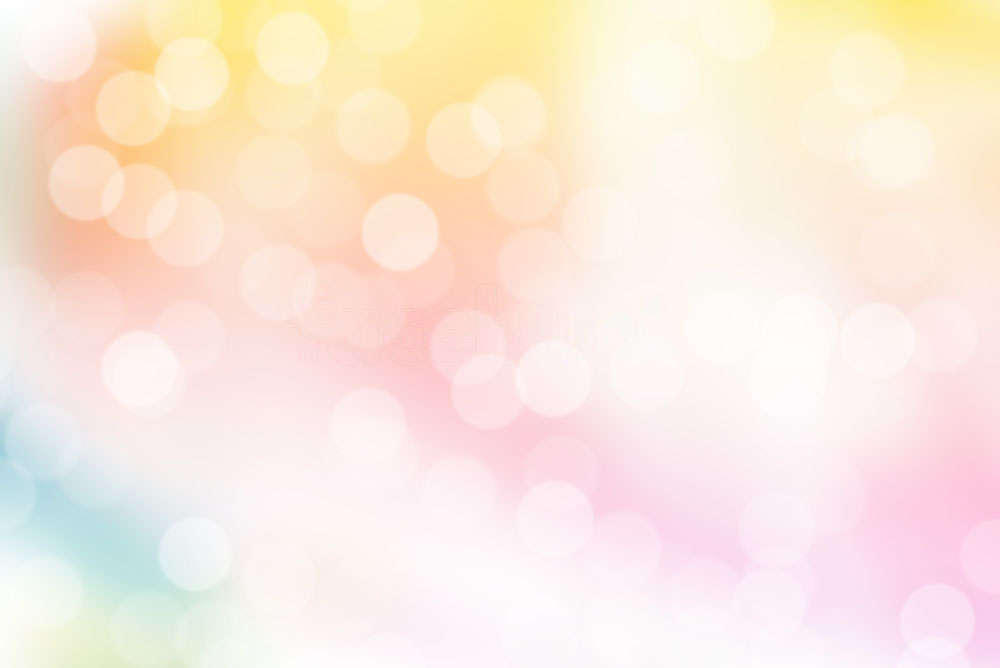 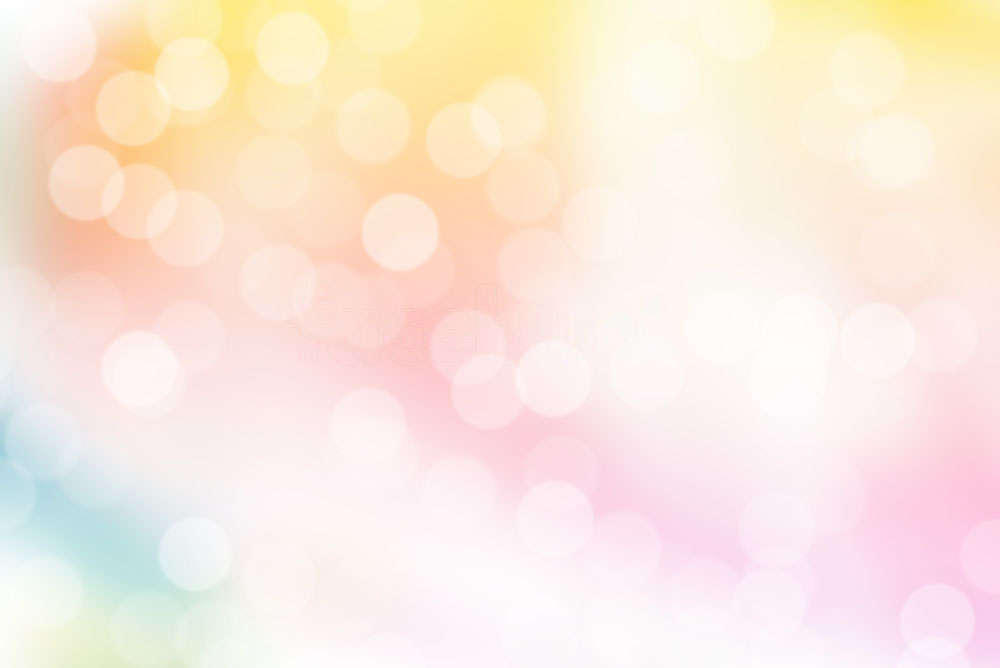 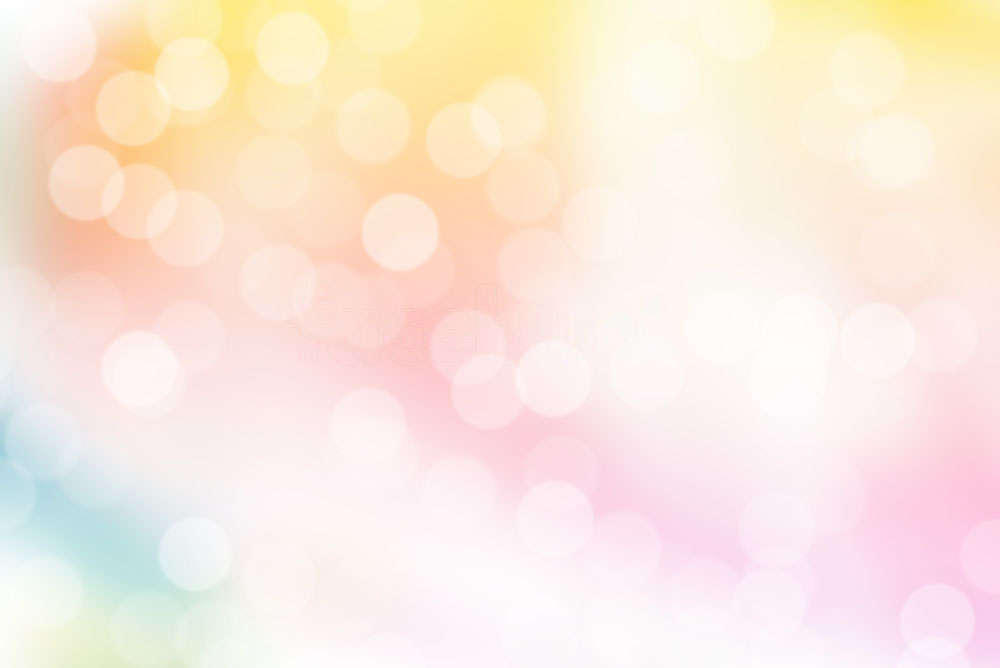 حجية سد الذرائع:-
الأدلة على حجية سد الذرائع:
قوله تعالى: ((يا أيها الذين آمنوا لا تقولوا راعنا وقولوا انظرنا واسمعوا وللكافرين عذاب أليم))
دلت الآية على نهي الله المؤمنين من أن يقولوا راعنا (مع أنها تعني ارعنا سمعك ولا شيء فيها) حتى يسد من أن تكون ذريعة يقولها المنافقون للنبي صلى الله عليه وسلم ويقصدون بها أمر سيء وهي الرعونة(والمراد بالرعونة الحماقة والطيش).
قوله تعالى: ((ولا تسبوا الذين يدعون من دون الله فيسبوا الله عدوا بغير علم))
دلت الآية على نهي الله للمؤمنين من سب آلهة المشركين (مع أنها لا شيء فيها وفيها نصرة لله تعالى) حتى يسد من أن تكون ذريعة ووسيلة يسب الكفار بها الله تعالى. 
أن النبي صلى الله عليه وسلم كان يكف عن قتل المنافقين وذلك حتى يسد من تنفير الناس عنه ويقولوا أن محمد يقتل أصحابه.
الإجماع فإن عمر وعلي وابن عباس رضوان الله عليهم أفتوا بقتل الجماعة بالواحد .وذلك سد إلى التعاون على هتك الدماء.
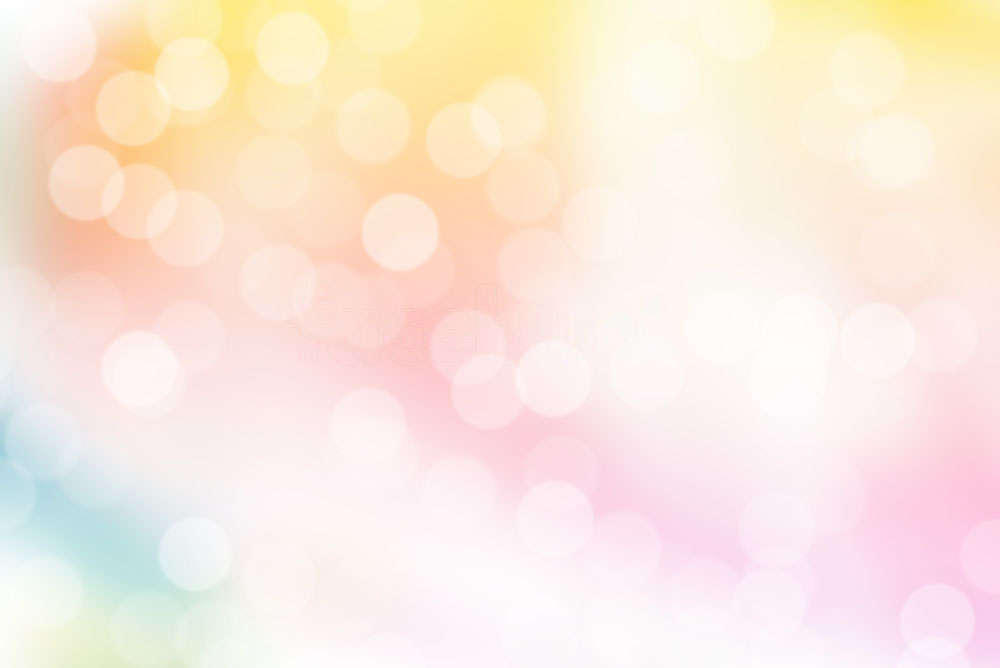 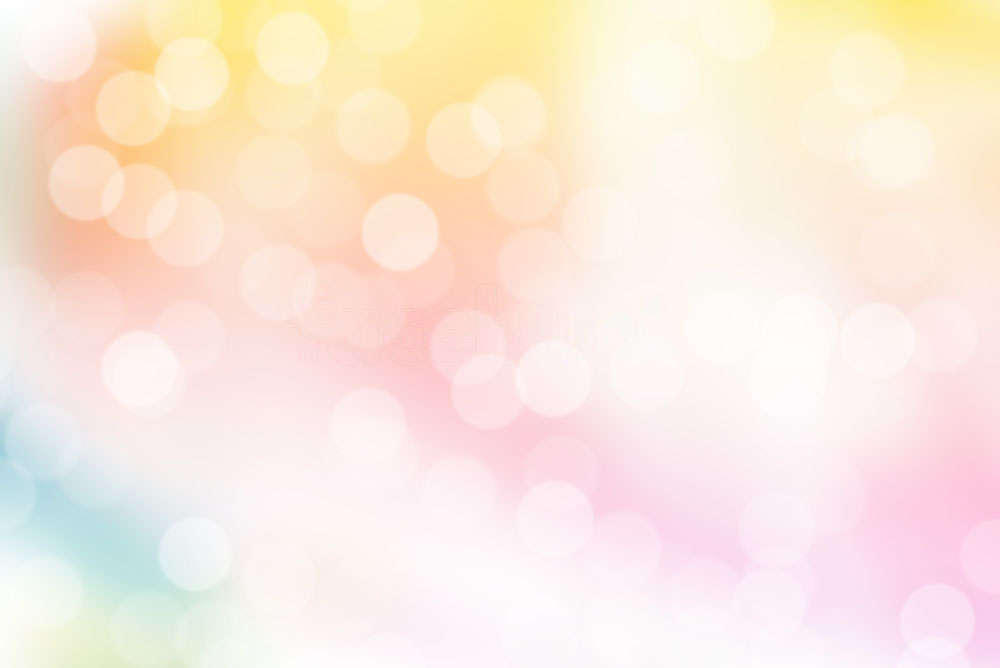 من الادلة المختلف فيها
العرف
العرف لغة : كل ما تعرفه النفس من الخير.
اصطلاحا: ما يتعارفه أكثر الناس ويجري بينهم في شتى الوسائل.
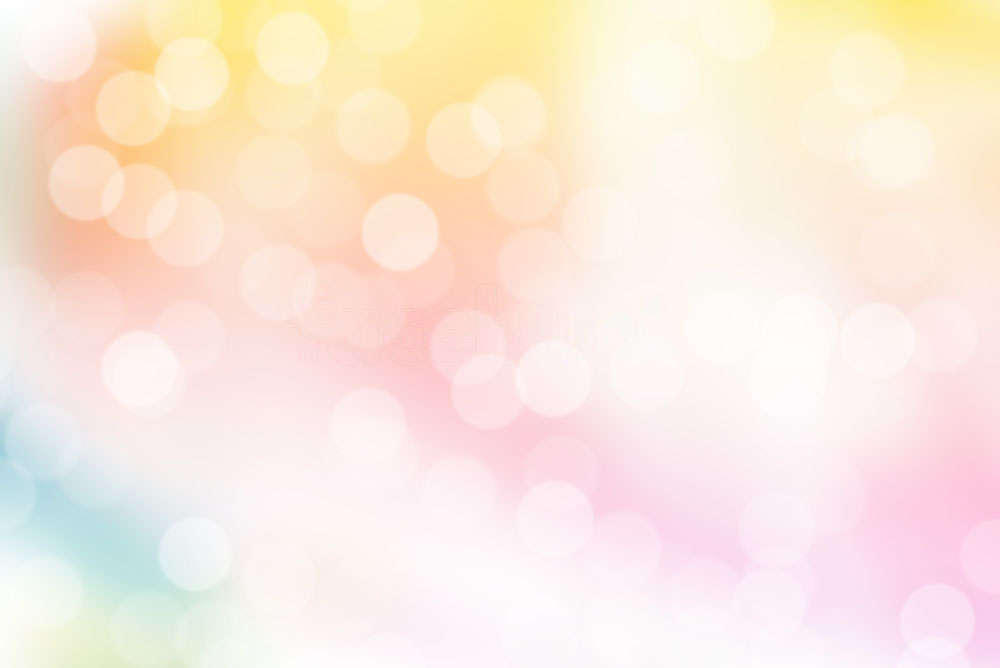 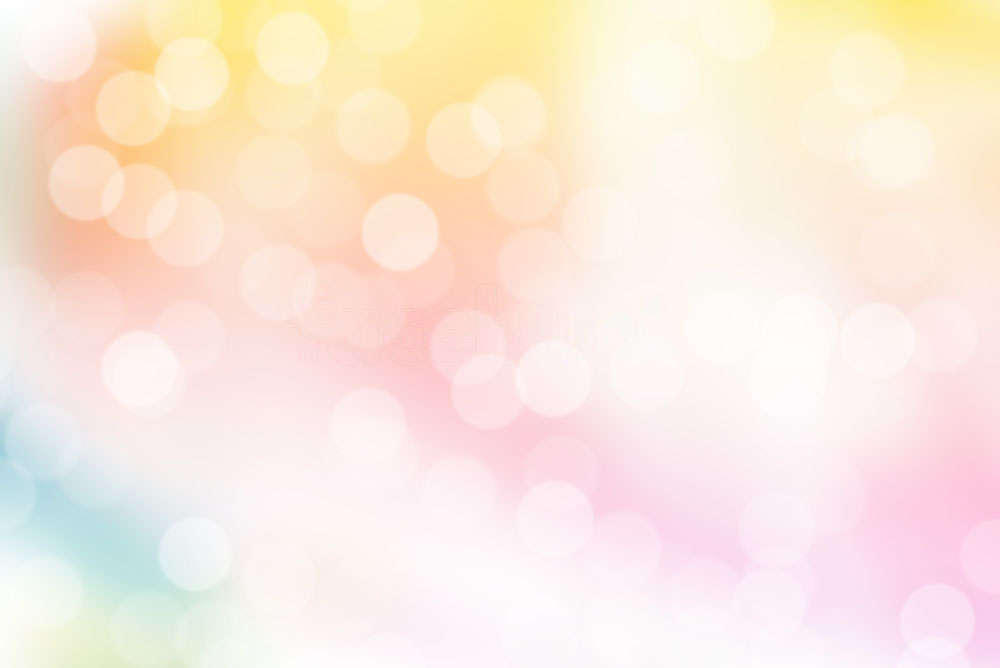 حجية العرف
العرف احتجت به جميع المذاهب الاربعة على تفاوت بينهم في التوسع والتضييق
والعرف لا يحتج به إلا بشروط ستة:
أن يكون العرف عام.
أن يكون العرف ملزم.
أن لا يخالف نص شرعي.
أن لا يعارضه تصريح بخلافه.
أن يكون العرف موجود عند إنشاء التصرف.
أن يكون العرف أكثري ومطردي.
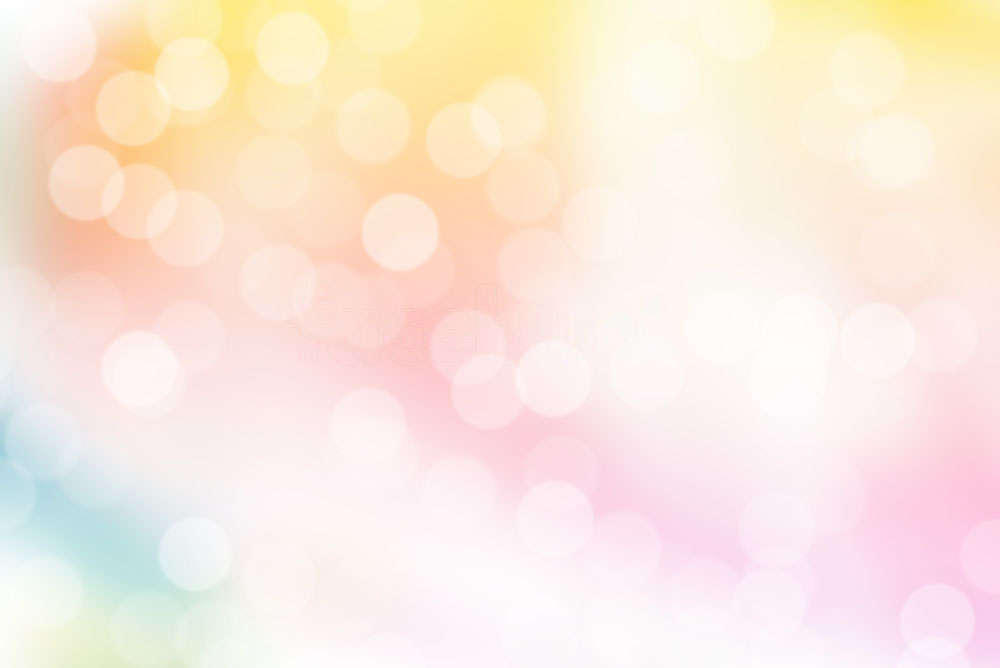 الأدلة على حجية العرف:
أن الله سبحانه وتعالى اعتبر العادات والأعراف المطردة فيهم.
أن الله سبحانه وتعالى اعتبر العادات ورتب عليها أحكام فشرع النكاح والتجارة لانها أسباب لبقاء النسل ونماء المال عادة وعرفا.
أن ما تعارف عليه الناس وعاداتهم لو لم تعتبر لادى ذلك إلى تكليف مالا يطاق.
من الامثلة على العرف :-
حكم بيع المعاطاة ، وهو ان يدفع المشتري ثمن المبيع للبائع ويأخذها عن تراضي بينهم بدون حصول الايجاب والقبول
اختلف العلماء في مسألة بيع المعاطاة على قولين:-
القول الاول وهو قول الجمهور أن البيع صحيح واحتجوا بالعرف في ذلك ولانه ورد في الشرع أن الله أحل البيع مطلقا فيرجع في ذلك إلى العرف.
القول الثاني وهو لكثير من الشافعية أن هذا البيع لا يصح مطلقا واحتجوا بأنهم من شروط البيع الايجاب والقبول ولابد منها في ذلك.
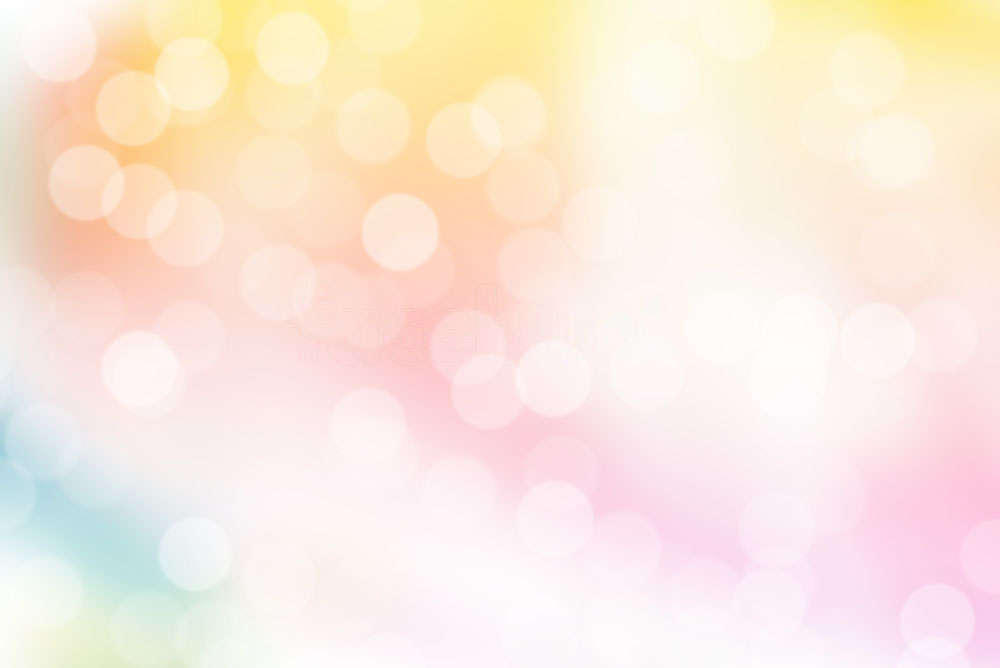 من الادلة المختلف فيها
إجماع أهل المدينة
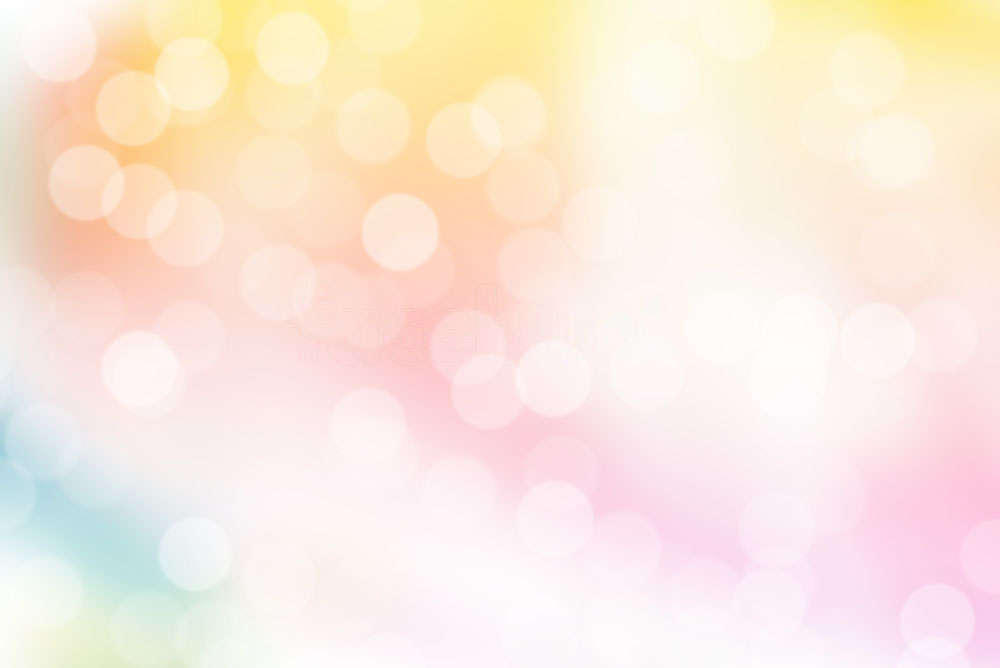 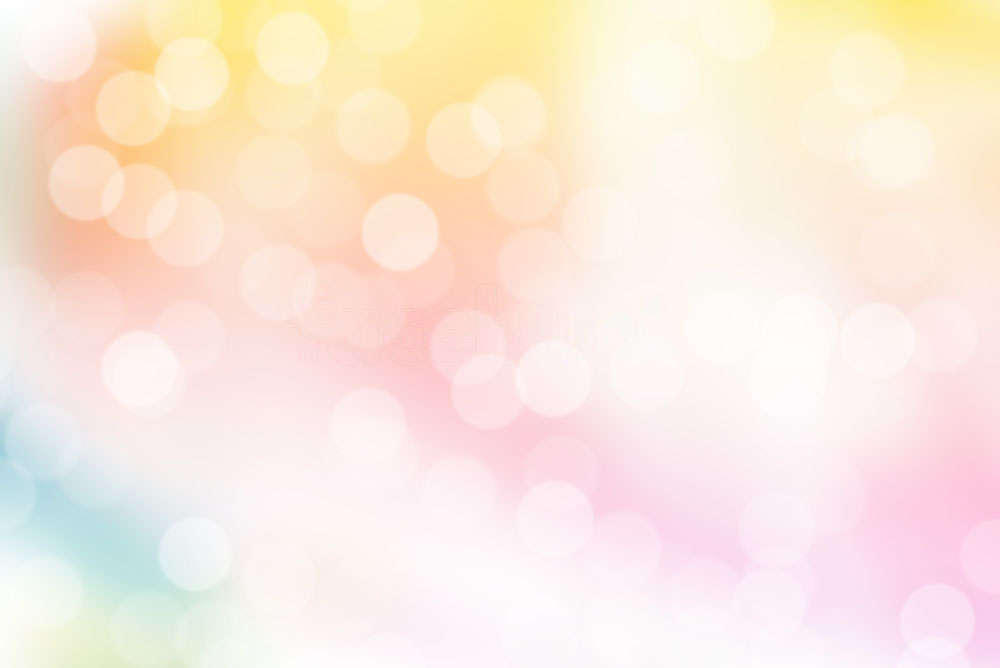 من الادلة المختلف فيها
الاستحسان
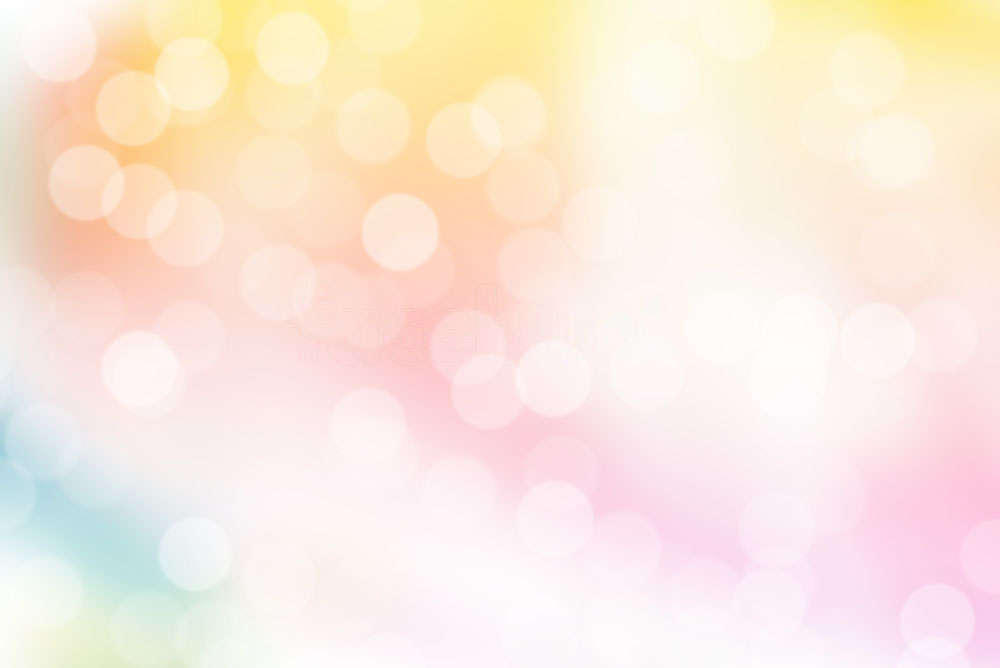 الاستحسان لغة: استفعال من الحسن، وهو: عد الشيء واعتقاده حسنا، سواء كان حسيا كالثوب، أو معنويا كالرأي.
أما اصطلاحا: لقد اختلفت عبارات الأصوليين في تعريف الاستحسان،على ثلاث تعريفات:-
أن الاستحسان هو: العدول بحكم المسألة عن نظائرها لدليل خاص أقوى من الأول، وهذا هو تعريف جمهور العلماء.
أن الاستحسان هو: ما يستحسنه المجتهد بعقله.وهو محكي عن أبي حنيفة - رحمه الله -.
أن الاستحسان هو: دليل ينقدح في نفس المجتهد يعسر عليه التعبير عنه.وهو لبعض الحنفية المتقدمين.
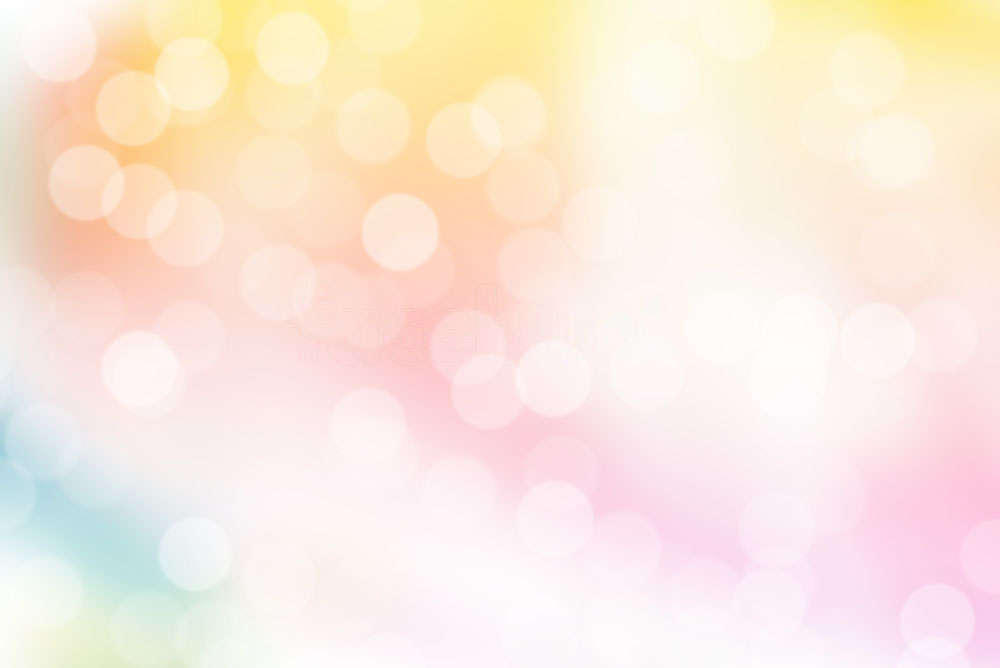 التعريف الاول: أن الاستحسان هو: العدول بحكم المسألة عن نظائرها لدليل خاص أقوى من الأول، وهذا هو تعريف جمهور العلماء.
شرح التعريف الاول:- أن القياس يقتضي حكما عاما في جميع المسائل، لكن خصصت مسألة وعدل بها عن نظائرها وصار لها حكم خاص بها نظرا لثبوت دليل قد خصصها وأخرجها عما يماثلها.وهو حجة باتفاق العلماء
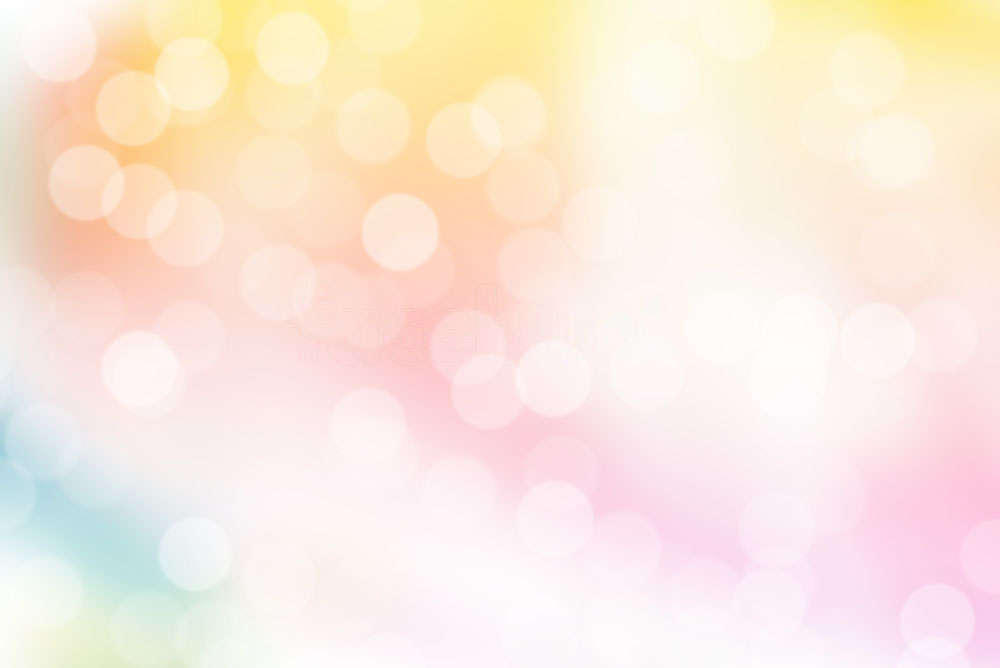 الاستحسان بهذا المعنى حجة بين علماء المذاهب الاربعة
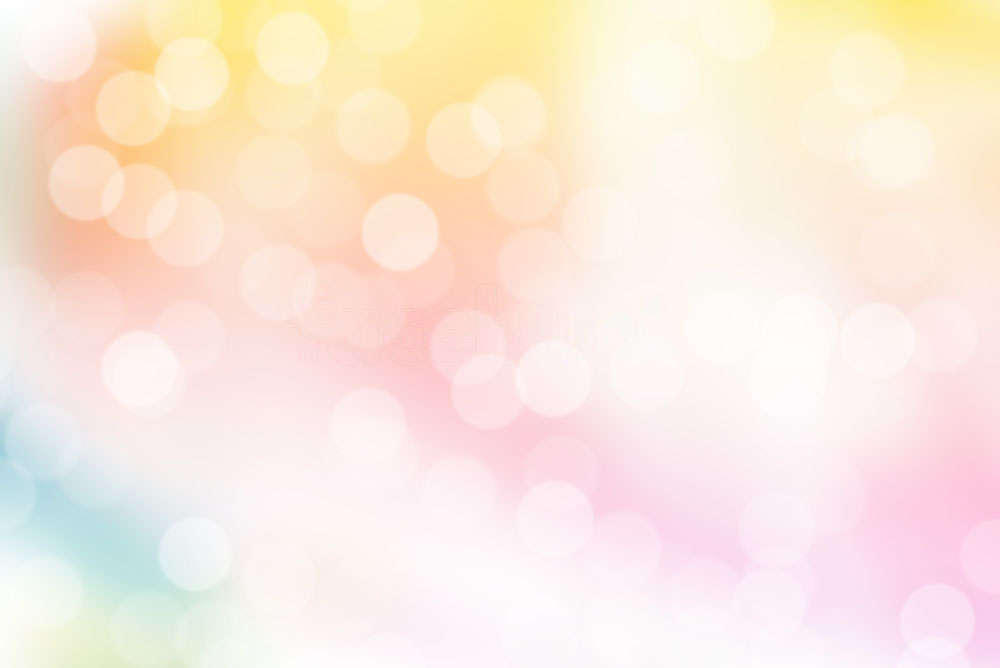 التعريف الثاني:أن الاستحسان هو: ما يستحسنه المجتهد بعقله. وهو محكي عن أبي حنيفة - رحمه الله -.
شرح التعريف: ما سبق إلى الفهم العقلي، دون أن يكون له دليل شرعي يستند إليه من كتاب أو سنة أو إجماع أو قياس، أو أي دليل آخر معتمد شرعا.
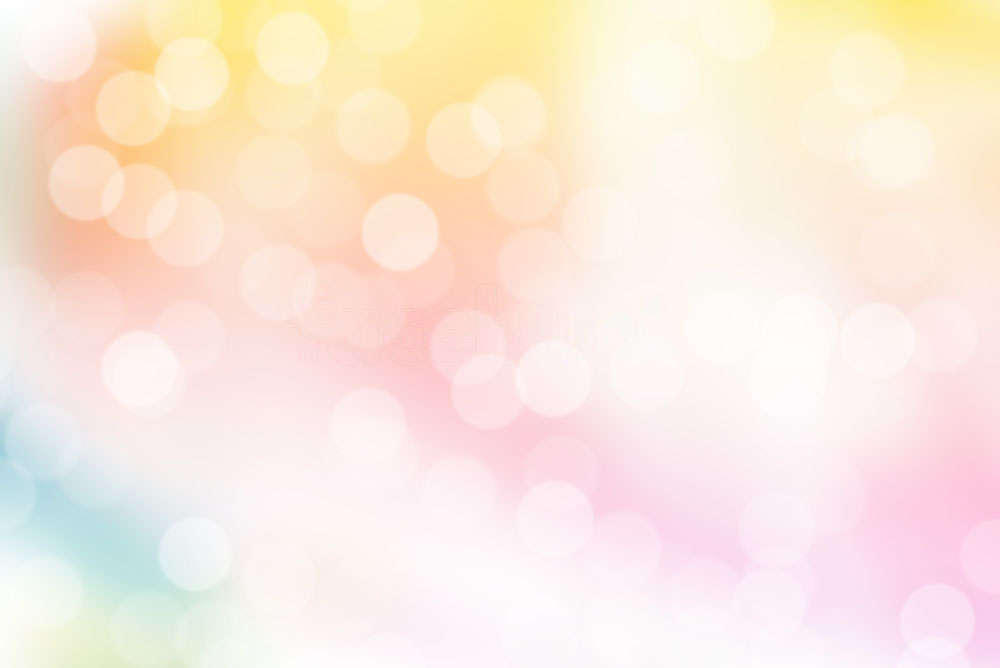 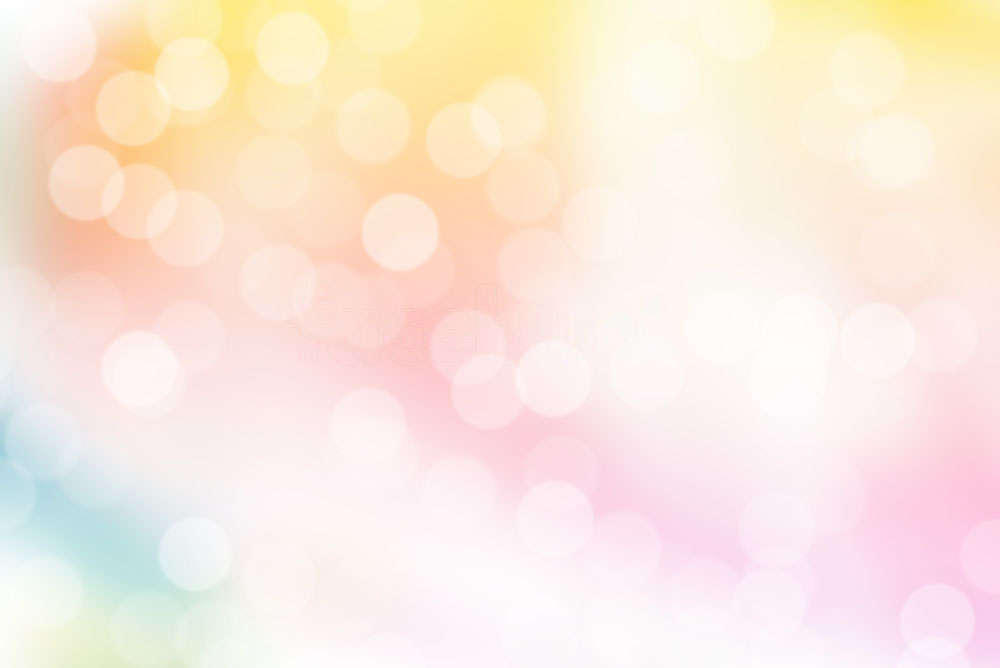 أدلة القائلين عدم حجية هذا التعريف:-
حديث معاذ لما بعث الى اليمن ،
أن ما يستحسنه المجتهد بعقله - لا ضابط له، كما أنه ليس له مقاييس يقاس بها الحق من الباطل، فلو جاز لكل شخص أن يستحسن بعقله كيفما شاء؛ لأدى ذلك إلى وجود أحكام مختلفة في النازلة الواحدة لا ضابط لها، ولا معيار يبين الحق فيها.
لو كان يصلح طريقا لإثبات الأحكام الشرعية لما احتيج إلى الأدلة الشرعية، وحفظها، ولما كان هناك فرق بين المجتهد العارف بتلك الأدلة، والعامي العاقل الذي لا يعرف شيئا عن تلك الأدلة.
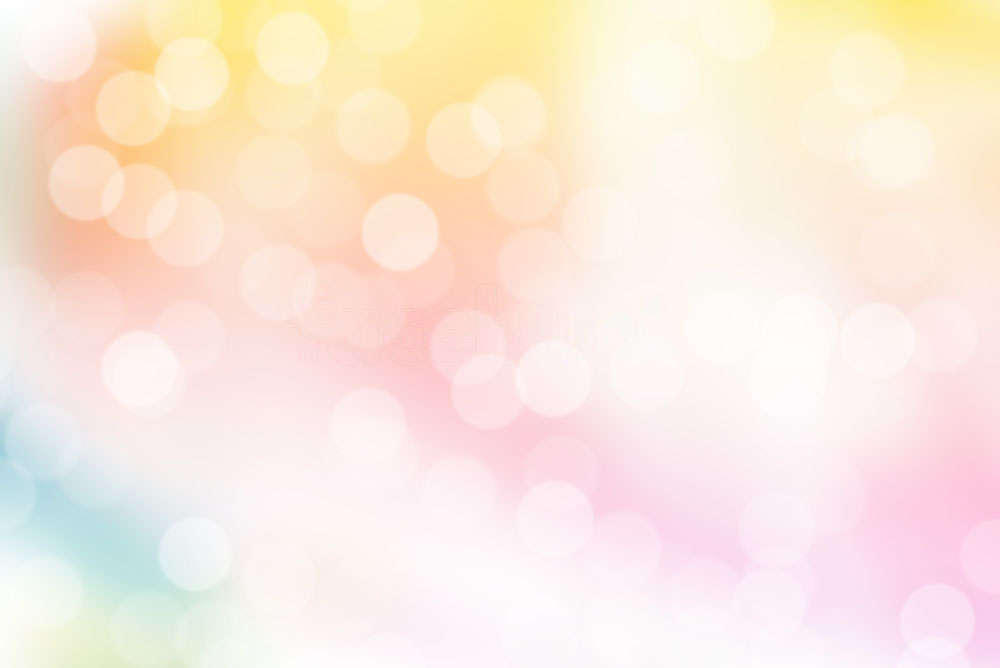 هذا التعريف فاسد عند الحنابلة ولهم في إفساده مسلكان:-
أن ماستحسنه المجتهد بعقله لا يعرف من جهة العقل ولا يعرف من جهة النقل والذي لايعرف بهما فاسد، لانه ان زعمتم أنه عرف عن طريق العقل فهذا باطل والسبب في بطلانه أن لايمكن أن يعرف عن طريق العلم الضروري واشتراك الناس بمعرفته لانه لو علم لاشترك الناس في معرفته، وان زعمتم عن طريق النقل فايضا باطل لان النقل قسمان متواتر وآحاد ، فلا يمكن عن طريق المتواتر لقلته وندرته لانه لو علم بالتواتر لانتشر وأفاد علم ضروري واشترك الناس في معرلفته ولكن لم يحصل ذلك، وان كان عن طريق الاحاد فلا يمكن لانه لايصح الاستدلال به لانه ظني فلا يثبت به أصل من الاصول .
أن الامة أجمعت أنه لايجوز للعالم المجتهد أن يثبت الاحكام بمجرد الهوى ومن غير نظر في الأدلة ودلالتها، فان ثبت كان استحسانه كاستحسان العامي الذي لا يعلم بالادلة فيصبح لافرق بين العالم والعامي.
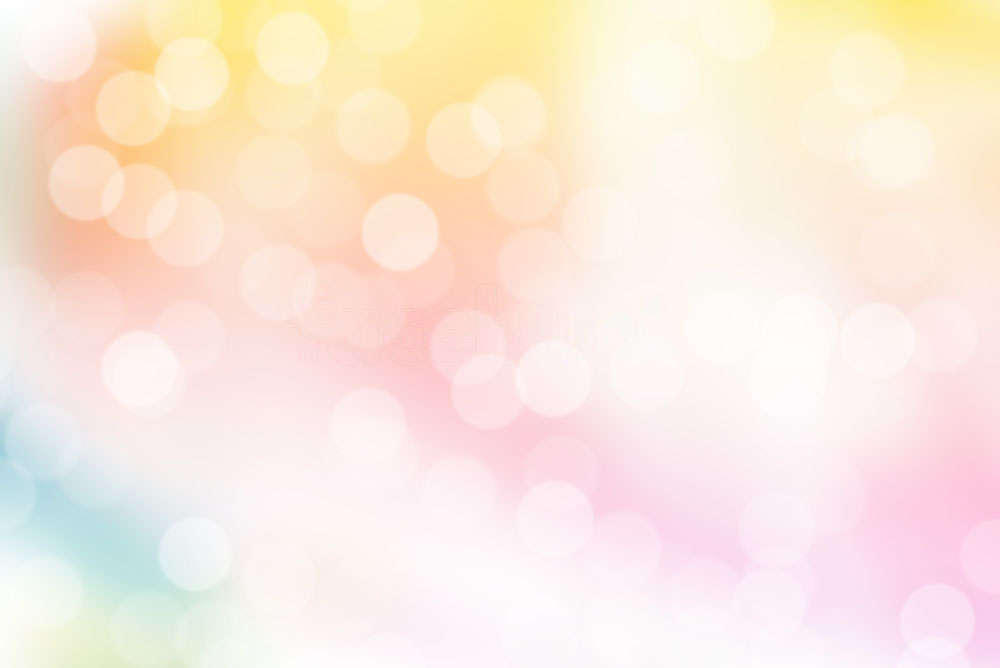 أدلة القائلين بحجية هذا التعريف:-
قوله تعالى:(الذين يستمعون القول فيتبعون أحسنه)
وجه الدلالة ثناء الله ومدحه لمن يتبع أحسن القول ، القرآن كله حسن ثم أمر باتباع الاحسن.
قوله تعالى: (واتبعوا أحسن ما أنزل إليكم من ربكم) .
وجه الدلالة: أن الله أمر باتباع أحسن مأ أنزل، فدل على ترك بعض، واتباع بعض بمجرد كونه أحسن، وهو: معنى الاستحسان، فدل على أن الاستحسان حجة.
الجواب والاعتراض على الدليلين:
 أن اللفظ عام فيدخل "فيه استحسان – العوام والصبيان، فيلزم من ذلك اتباع استحسانهم، وهذا باطل، ولا يقوله أحد، إذن الآيتان لا تصلحان للاستدلال بهما على حجية الاستحسان.
أن اتباع أحسن ما أنزل إلينا هو اتباع الأدلة، وهذا واجب، فبينوا أولا أن هذا مما أنزل إلينا فضلا عن أن يكون من أحسنه.
 أنا نستحسن إبطال الاستحسان، وأن لا يكون لنا شرع سوى المصدق بالمعجزة، فليكن هذا حجة عليهم.
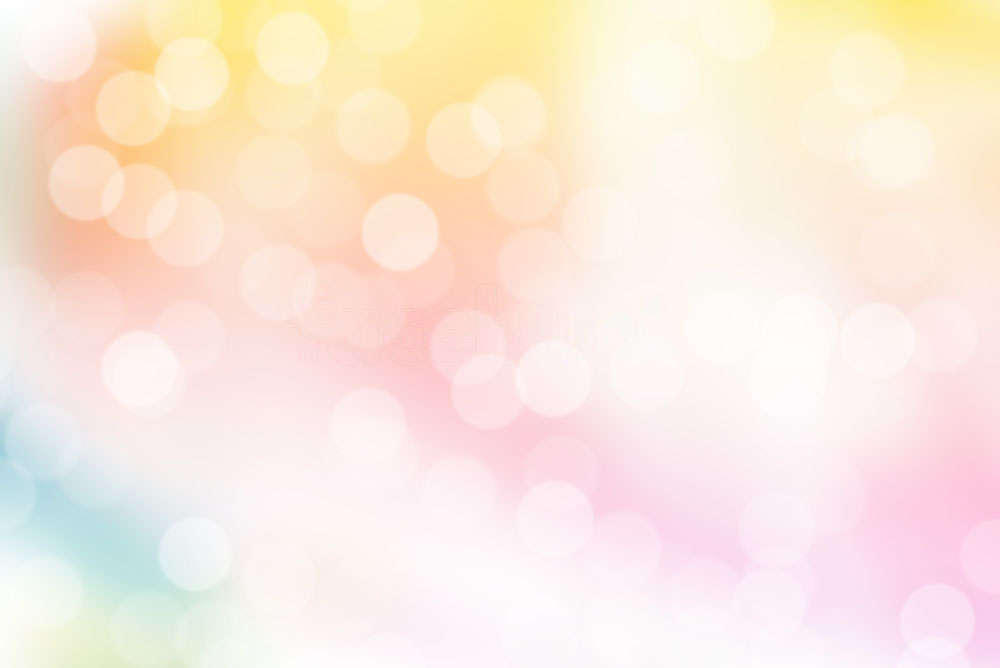 قول النبي صلى الله عليه وسلم: (ما رآه المسلمون حسنا فهو عند الله حسن).
دل الحديث على أن ماراه الناس في عاداتهم مستحسن فهو حق ؛ لان الذي ليس بحق فهو ليس حسن عند الله تعالى.

الاعتراض على هذا الدليل:-
المراد بهذا الحديث ماراه جميع المسلمين وهو لا يخلو إما أن يقصدهم جميعهم أو آحادهم 
فان قصد جميعهم صحيح لان الامة لاتجتمع على حسن إلا بدليل والاجماع حجة لم يختلف فيه أحد.
وأما إن قصد آحادهم لزم منه استحسان الصبيان والعوام وهذا لا يمكن.

الجواب عليه: أننا نقصد من الاستحسان من هو من أهل النظر في الأدلة أما الذين ليسوا أهلا فلا يقبل استحسانهم.

الاعتراض عليه:-
أذا قلتم أنه يراد باستحسانكم أهل النظر ، فاما الفائدة من أن أهل النظر يحكمون بعقلهم دون الرجوع إلى النصوص الشرعية 
فلا يوجد الان فرق بين أهل النظر وغيرهم لان الذي جمع استحسانهم هو عدم الاستناد إلى دليل شرعي.
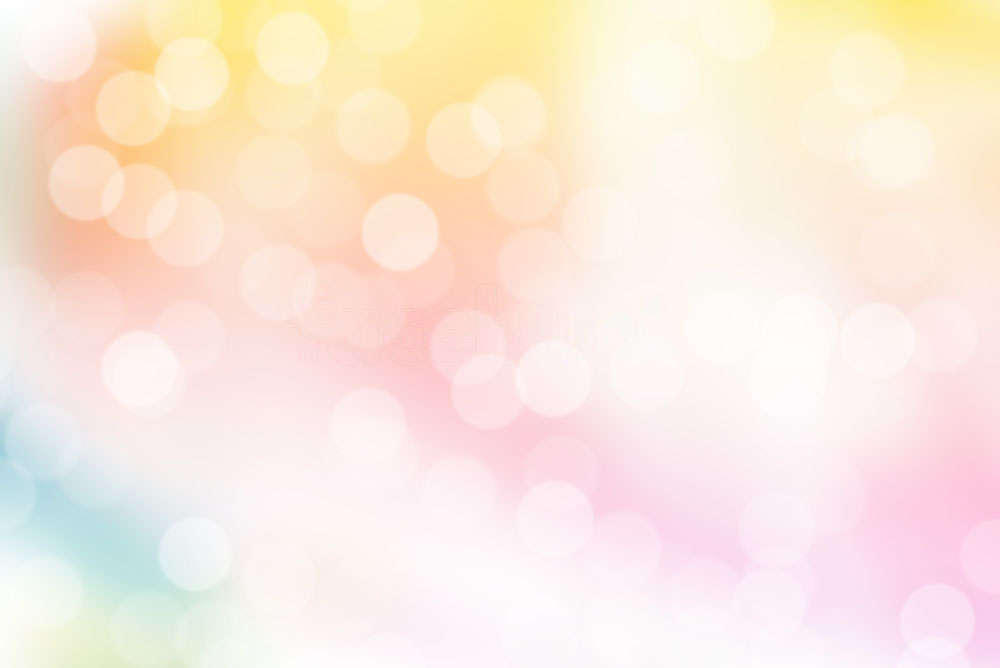 أن المسلمين استحسنوا دخول الحمام من غير تقدير أجرة ولا مدة اللبث في الحمام وكمي وكذلك استحسنوا شرب الماء من أيدي السقائين من غير تقدير العوض ولا مبلغ الماء المشروب.
والسبب من عدم تقديرهم: أن التقدير في هذه الأمور قبيح في العادة فاستحسنوا الناس على تركه.

الاعتراض على هذا الدليل من وجهين:-
الأول:- لعل دليل إجماعهم هو إقرار النبي صلى الله عليه وسلم للصحابة في شرب الماء من السقائين ودخول الحمام من غير تقدير للأجرة ، وهذه الأمور من رخصة وتيسير الشريعة الإسلامية 
وسبب الرخصة هو المشقة في تقدير الماء الذي يبذل ويشرب والمشقة في تقدير مدة المكث في الحمام.
الثاني:- أن دخول الحمام مستباح بالقرينة ، فاذا تلف ماء الحمامي فعليه ثمن المثل ، السبب لان قرينة الحال تدل على طلب العوض فيما يبذله.
ومايبذله المستعمل للحمامي ان ارتضى به عوض أخذه وغن لم يرتضي به يطلب المزيد وهذا كله من القياس والقياس حجة.وليس من الاستحسان.
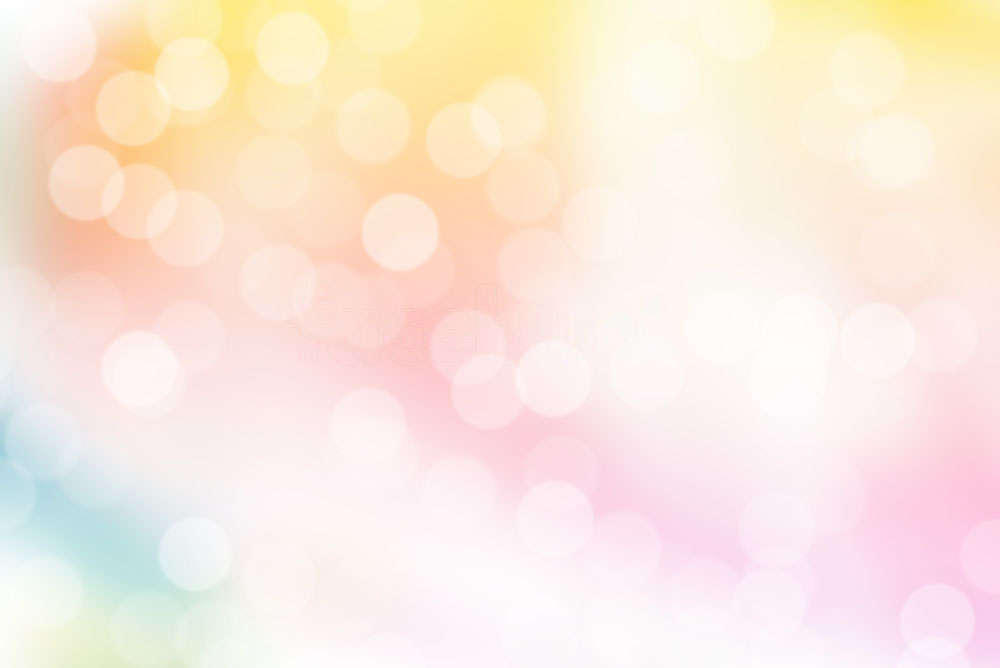 التعريف الثالث: أن الاستحسان هو: دليل ينقدح في نفس المجتهد يعسر عليه التعبير عنه. وهو لبعض الحنفية المتقدمين.
شرح التعريف: أن الاستحسان دليل يستدل به المجتهد، وهذا الدليل ينقدح في ذهن المجتهد لا يستطيع أن يظهره بعبارة أو لفظ.
أن هذا التعريف فاسد؛ لأن الدليل الذي لا يستطيع المجتهد أن يفصح عنه - ويظهره، ويعبر عنه بلفظ لا يعلم هل هو وهم توهم المجتهد أنه دليل، أو ليس كذلك، فلا بد للمجتهد من إظهاره، والتعبير عنه بلفظ مفهم حتى نسبره ونختبره بواسطة الأدلة الشرعية الأخرى، فإما أن نصححه، ويكون دليلا معتبرا، أو نبطله فلا
يعتبر، أما الحكم بما لا يدرى ما هو فمن أين يعلم جوازه أبضرورة العقل، أو نظره، أو بسمع متواتر أو آحاد، ولا وجه لدعوى شيء من ذلك.